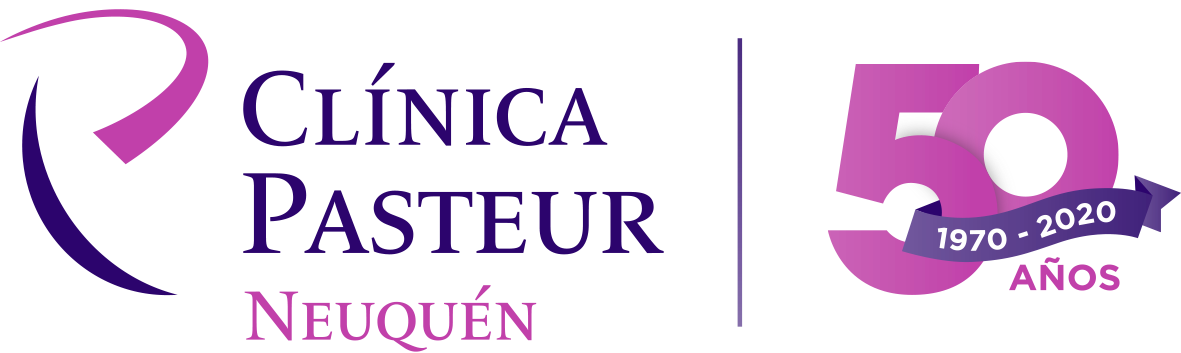 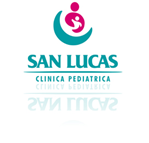 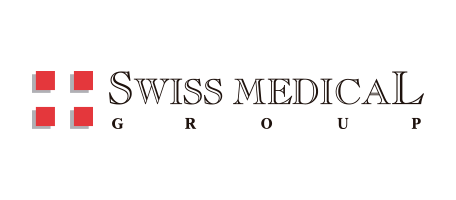 REANIMACION CARDIOPULMONAR EN NIÑOSCurso para padres
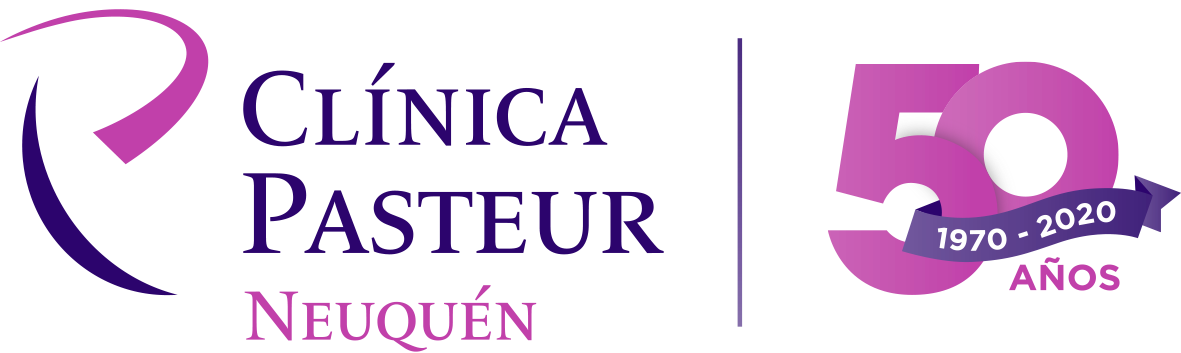 AVANZADO
SOPORTE VITAL BÁSICO
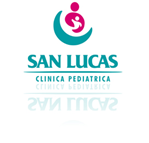 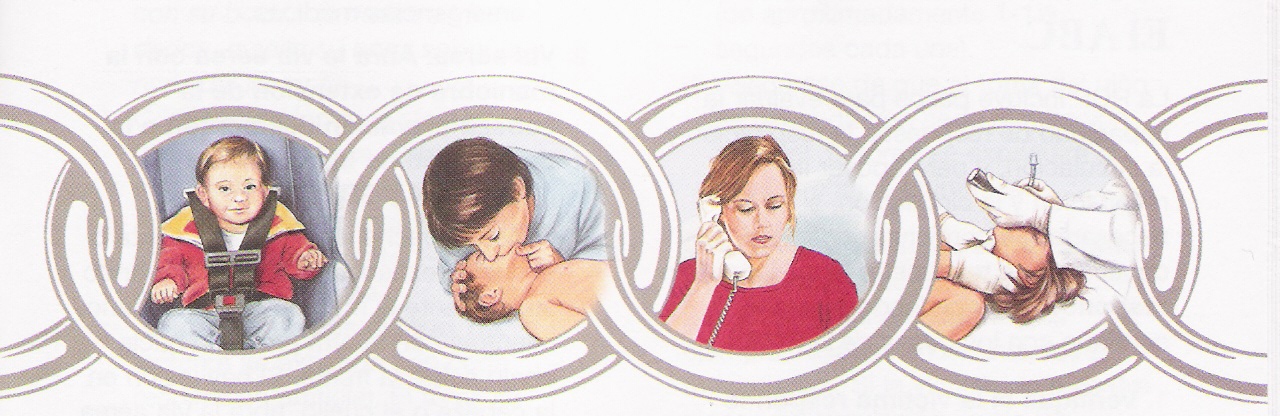 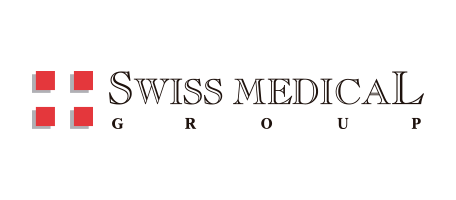 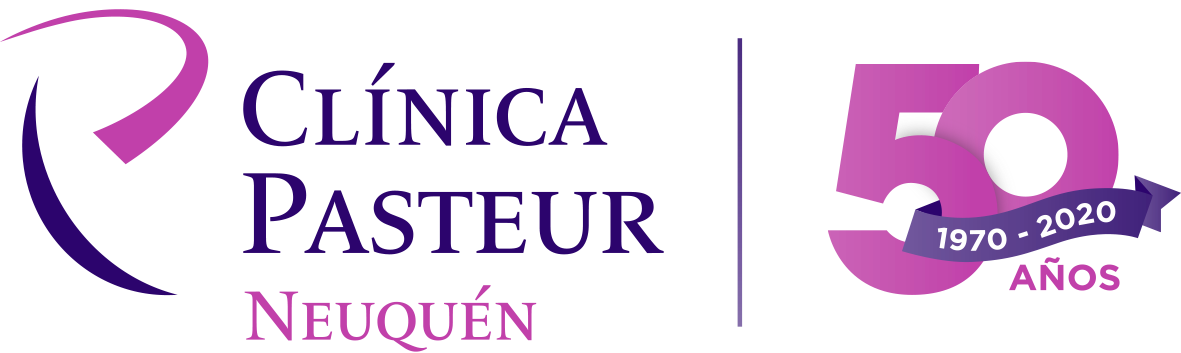 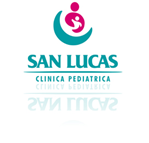 ACB
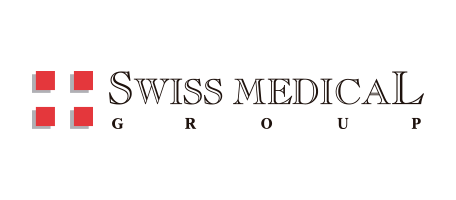 A: asegurar la apertura de la vía AÉREA

C: mantener la CIRCULACIÓN

B:iniciar la ventilación (inglés: BREATHING) (boca a boca)

SE PRIORIZA LA CIRCULACIÓN PARA QUE LLEGUE OXIGENO A LOS ORGANOS VITALES
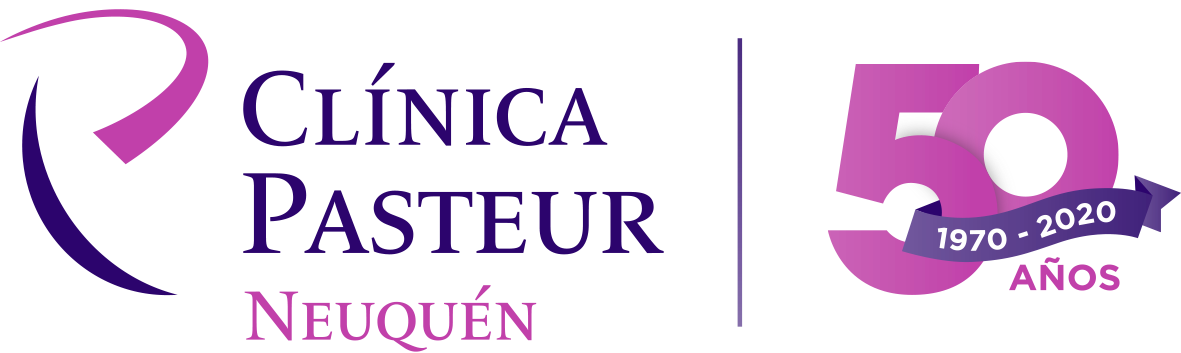 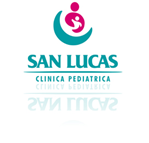 Secuencia de pasos de la RCP básica
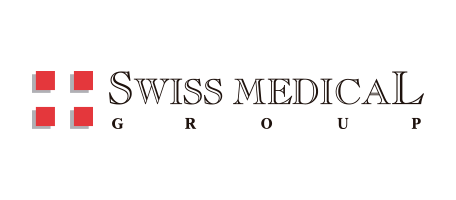 Chequear la seguridad del entorno (vía publica, accidente, etc)
Controlar si el niño esta consciente 
Pedir ayuda
Controlar que la vía aérea esté despejada (objetos obstruyendo)
Evaluación de la respiración (ver – sentir – oír)
Ventilación boca a boca
Compresiones cardíacas
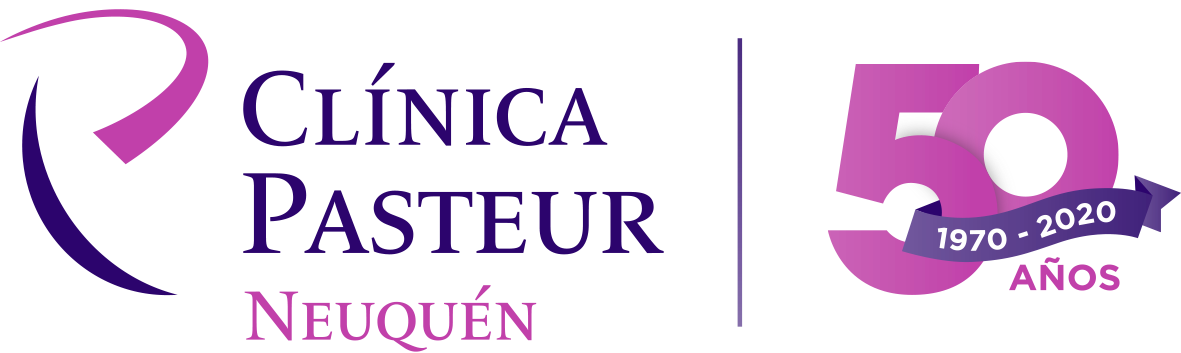 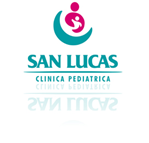 EVALUACIÓN INICIAL DEL NIÑO
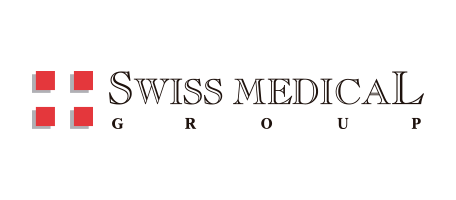 Color de piel y mucosas

Tono muscular

Falta de respuesta
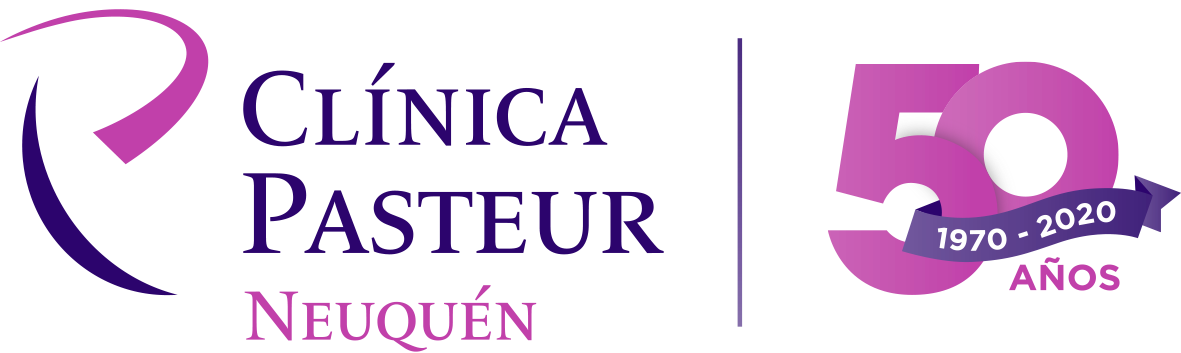 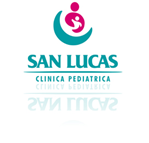 CHEQUEE NIVEL DE CONCIENCIA
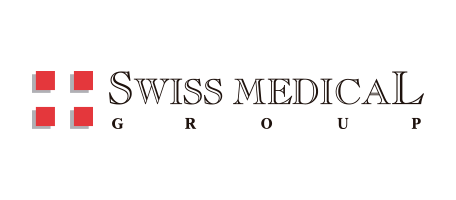 Si es un bebé sáquelo del lugar donde se encuentre. Estimular frotándole la espalda (no más de 2 o 3 veces)

Observe  si hay movimiento de respiración.
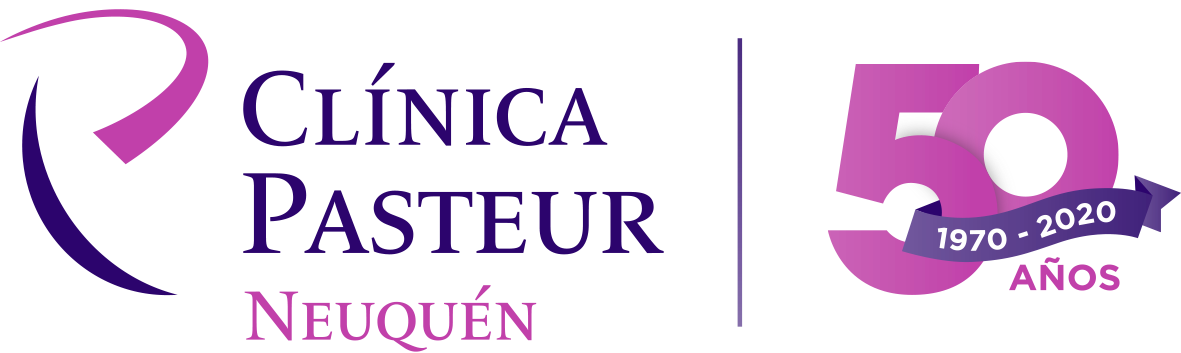 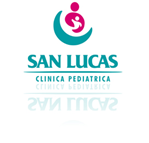 CHEQUEE NIVEL DE CONCIENCIA
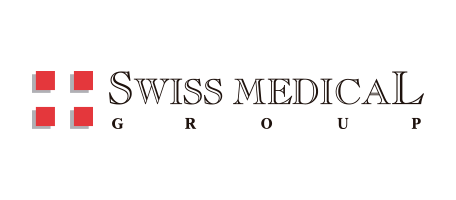 Si el niño no tiene respuesta y no se mueve, grite por ayuda y comience RCP.
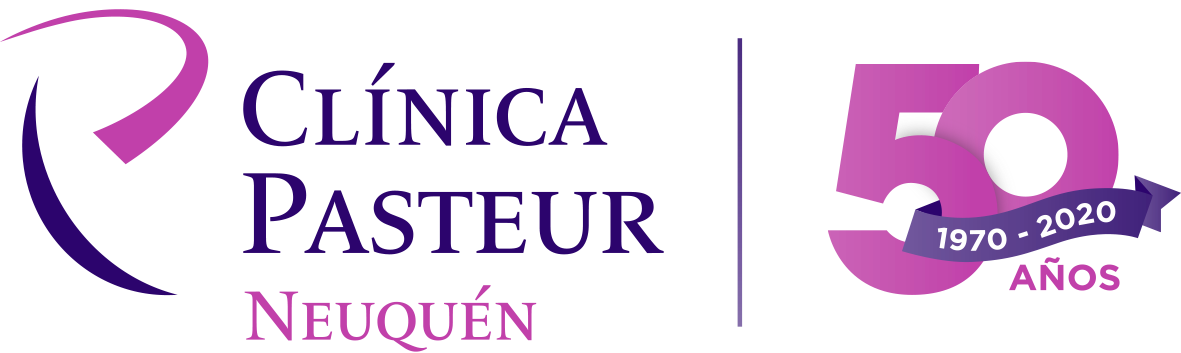 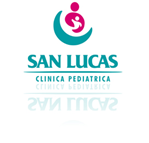 Si esta solo, realice reanimación cardio pulmonar (RCP) durante 5 ciclos 
(2 minutos). 



Si aún continúa en apnea entonces active el SME (sistema médico de emergencias).


Si esta solo y no hay evidencia de trauma, puede llevar al pequeño con usted hasta el teléfono.
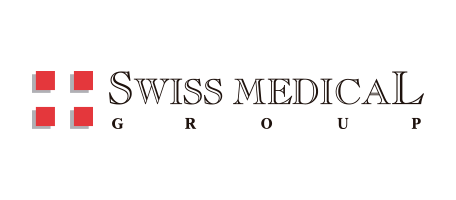 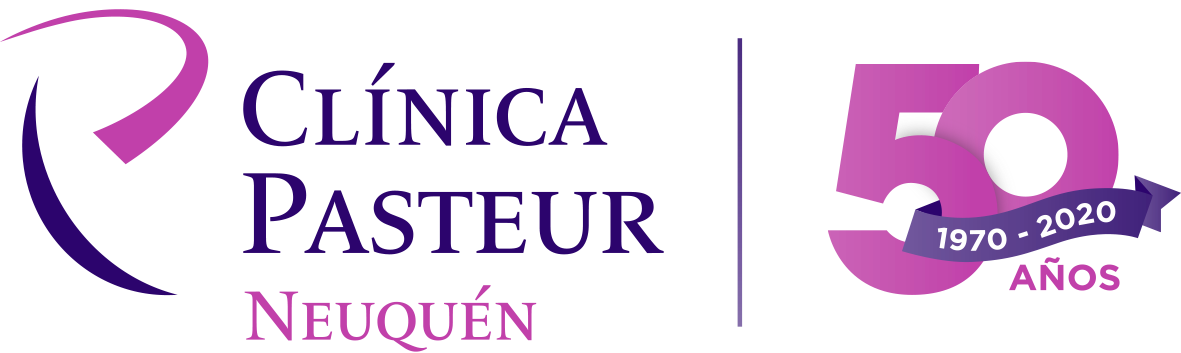 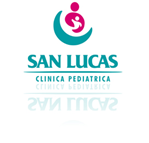 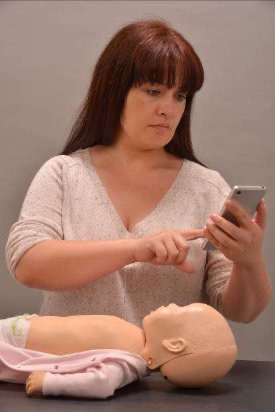 ACTIVAR EL SME (sistema médico de emergencia)
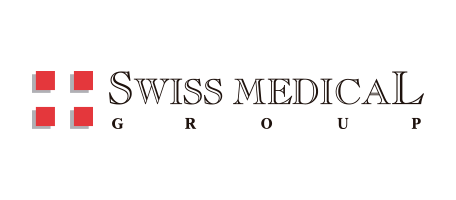 Si dos personas  están presentes, un  reanimador comienza RCP mientras el otro activa el SME.
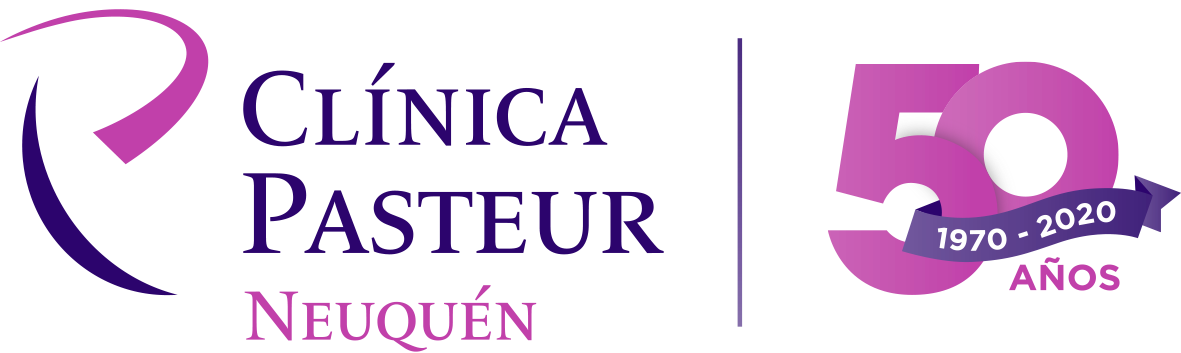 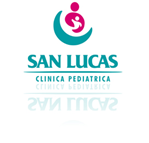 ES MUY IMPORTANTE QUE USTED CONOZCA
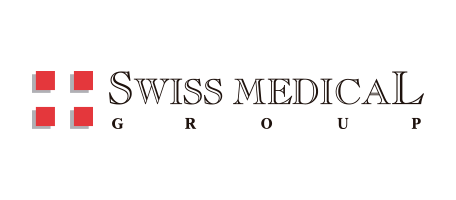 1.   El lugar al cual llevará a su hijo en caso de  emergencia.

2.   Si ese lugar funciona las 24 hs los 365 días del año
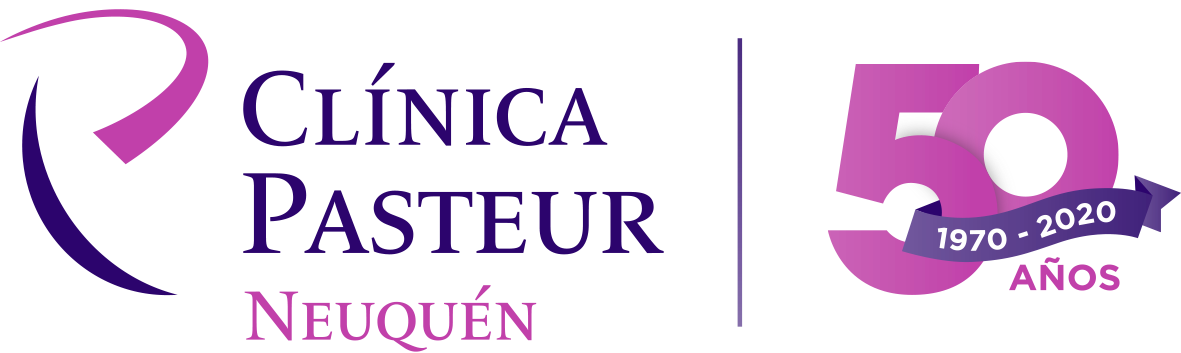 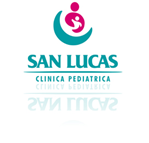 ES MUY IMPORTANTE QUE USTED CONOZCA
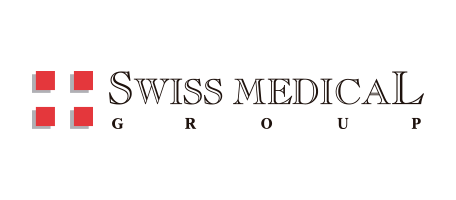 3- Que medio de transporte utilizará para llegar hasta ese  lugar:
Ambulancia del servicio de emergencia público o privado (obra social – prepaga)
Taxi
Algún vecino con auto que esté disponible

4- Con quien dejará a los otros niños pequeños que se encuentren en su casa en el momento de la emergencia
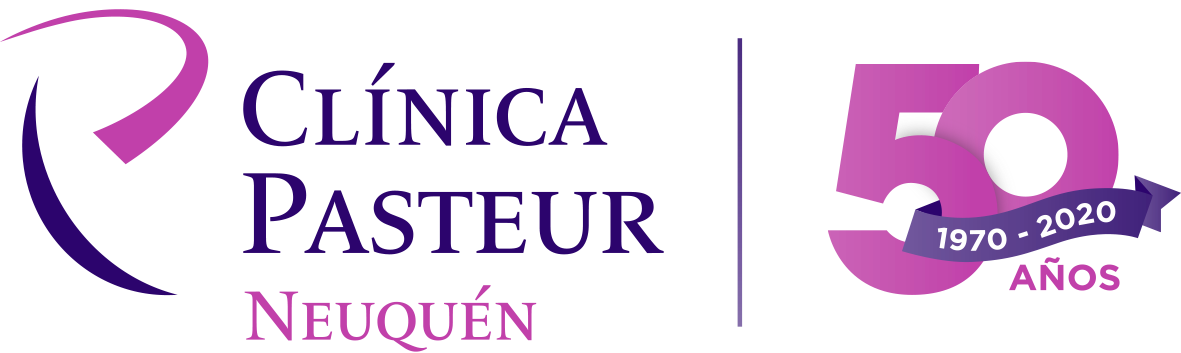 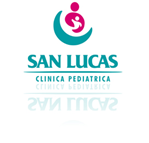 EVALUACIÓN DEL NIÑO
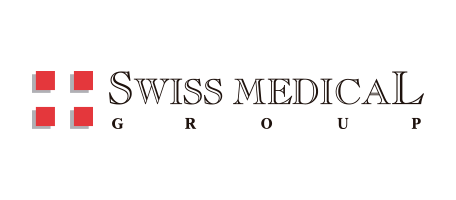 Color de piel y mucosas

Tono muscular

Esfuerzo respiratorio presente o ausente
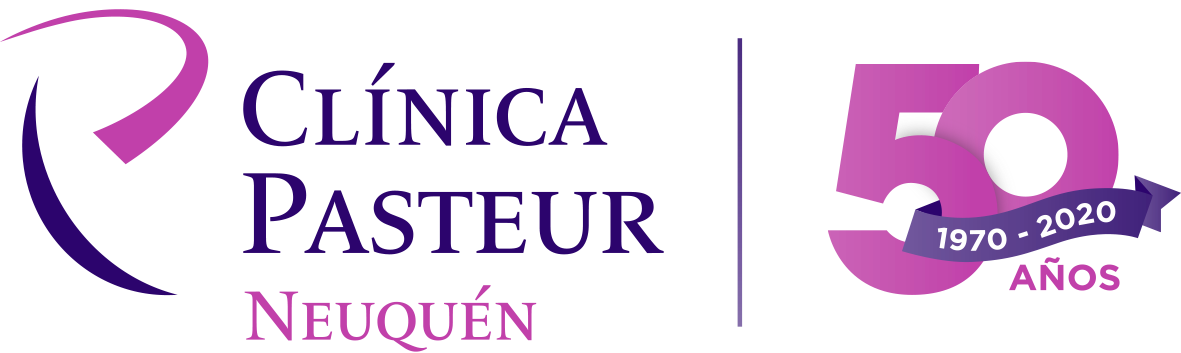 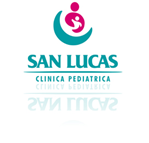 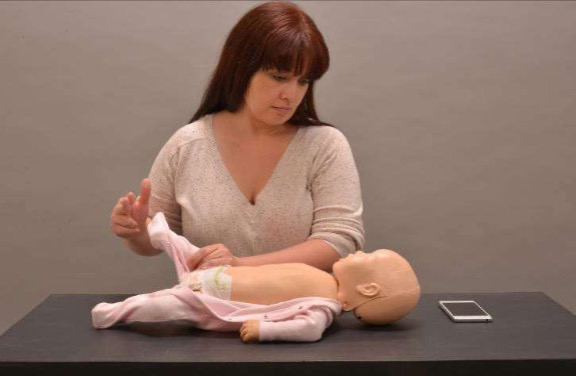 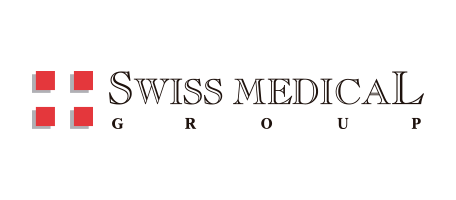 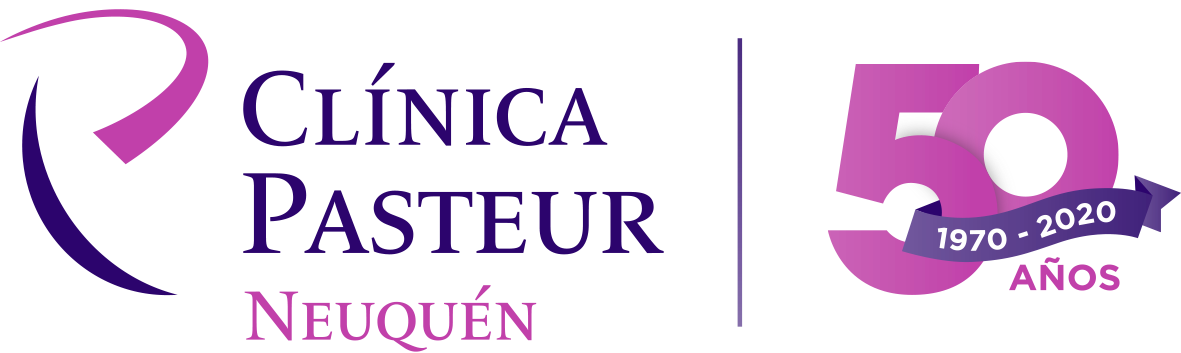 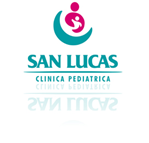 PRIMERAS MEDIDAS
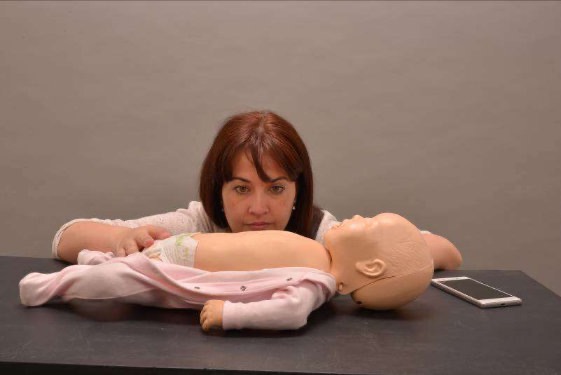 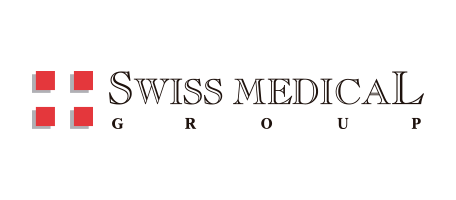 Para iniciar la reanimación, debemos:

Acostar al niño boca arriba sobre una superficie horizontal y firme
Sacarle la ropa para poder observar el pecho
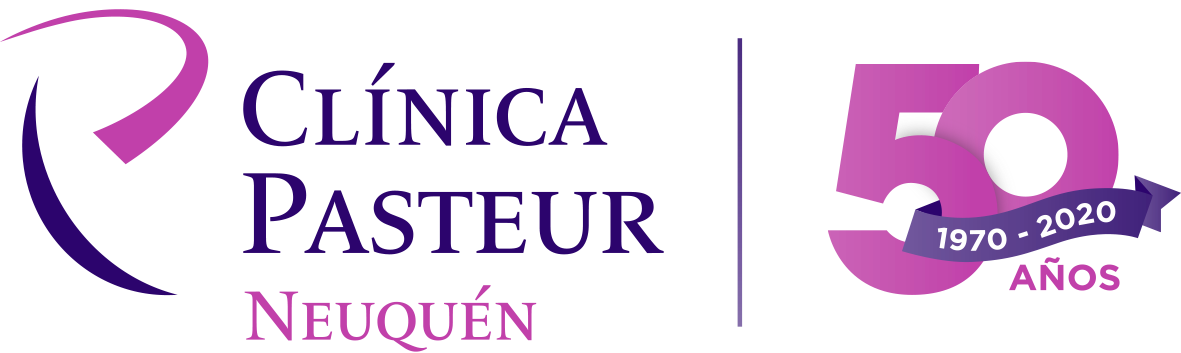 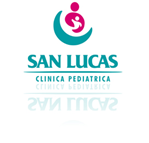 A. Establecer una vía aérea permeable
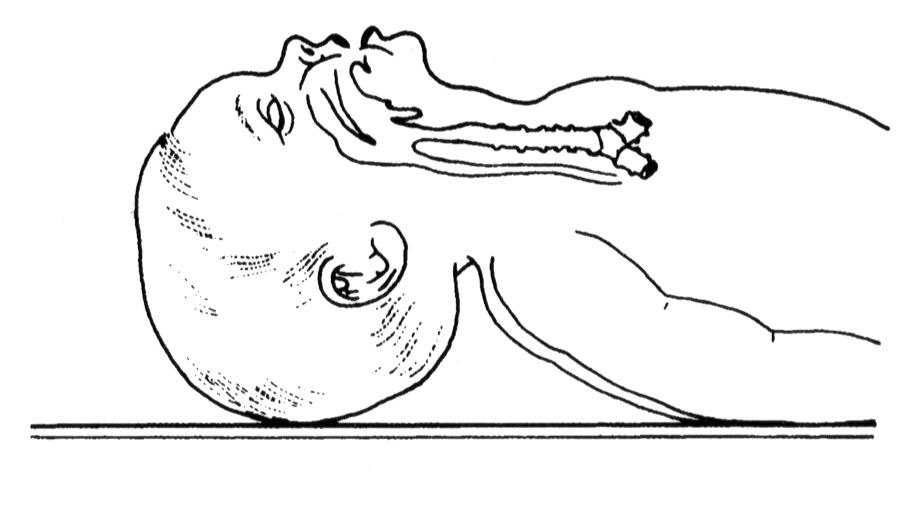 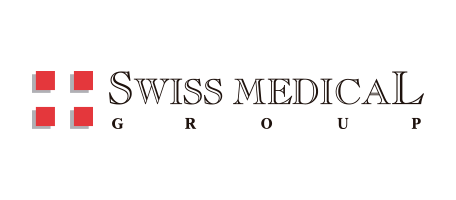 Colocar al niño en posición correcta:
(especial cuidado con bebés pequeños por 
occipucio prominente)


Posición incorrecta
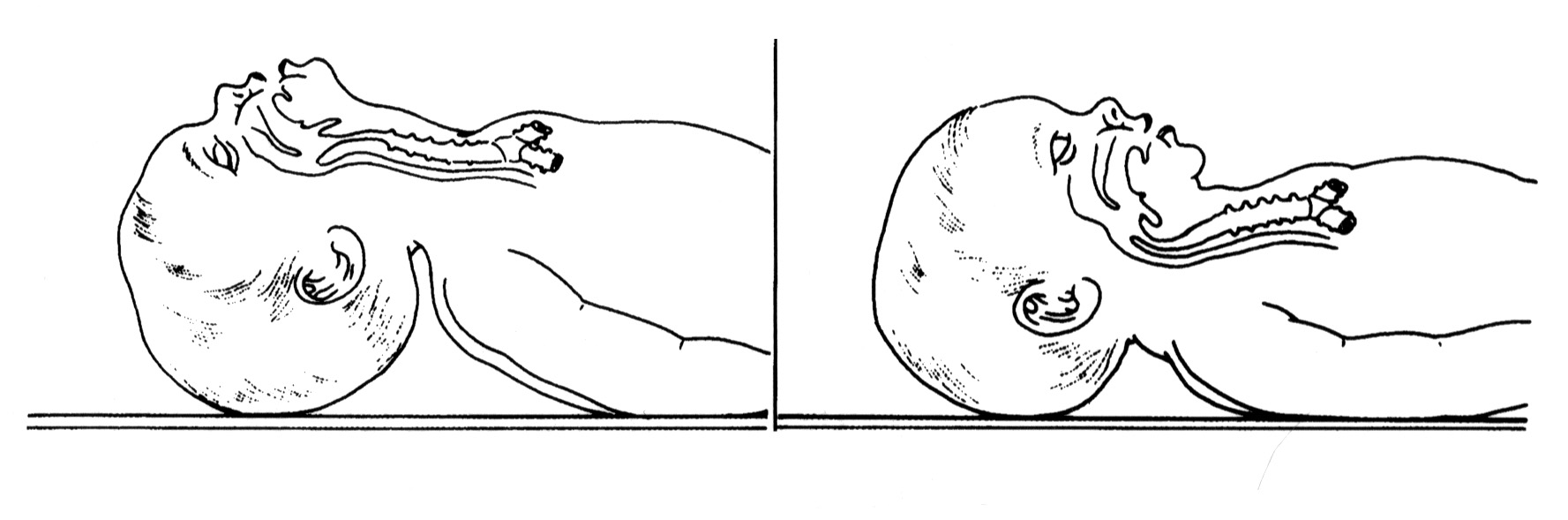 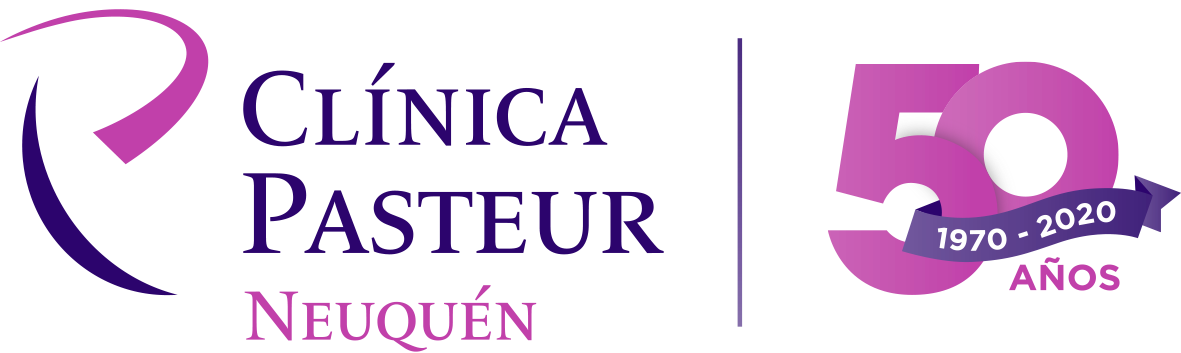 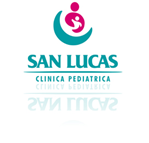 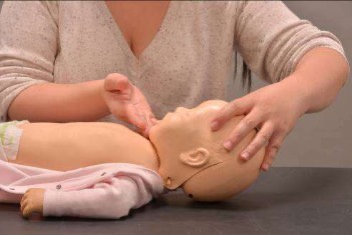 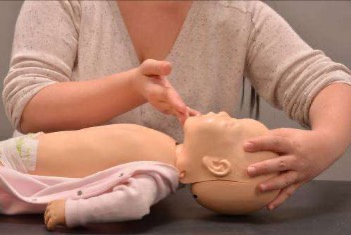 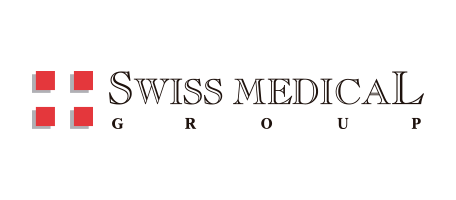 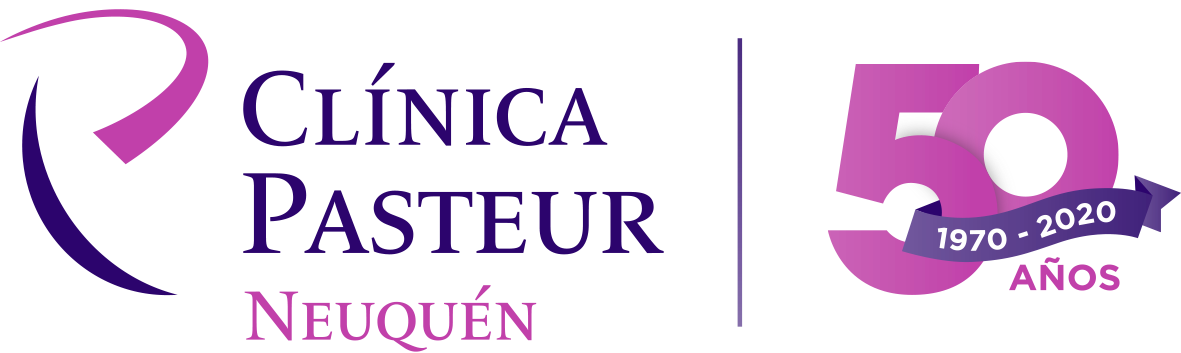 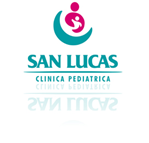 B: INICIAMOS LA VENTILACIÓN
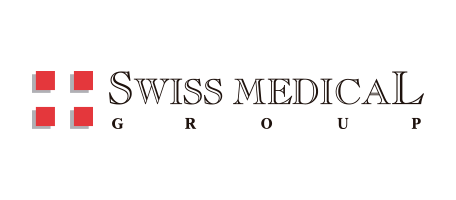 VENTILACIÓN
Respiración boca a boca ó boca a boca/nariz
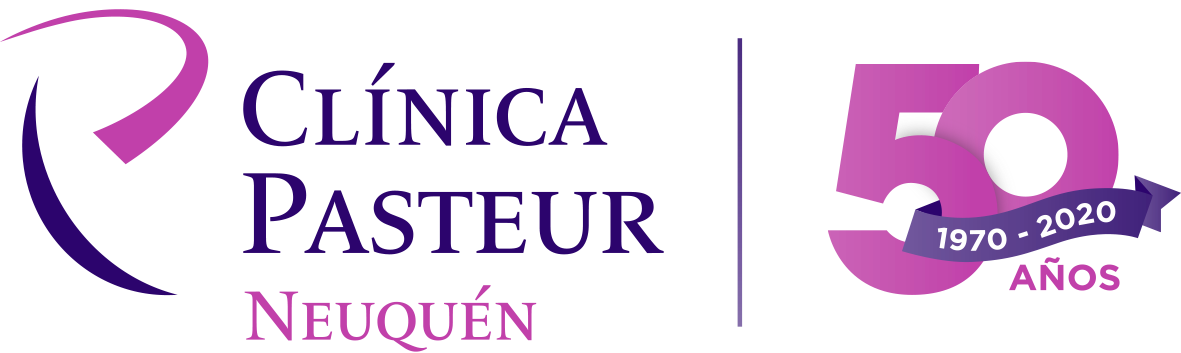 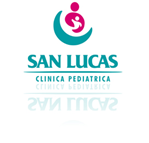 B: VENTILACIÓN
Ventilación: Respiración boca a boca-nariz ó boca a boca.
 
Técnica: 
Lactantes: cubrir boca y nariz del bebe con los labios.

Niños mayores: cubrir con nuestros labios la boca del niños
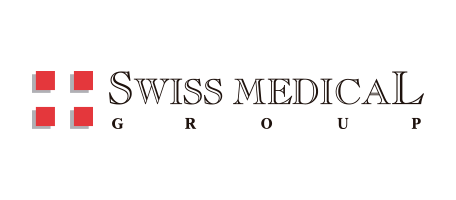 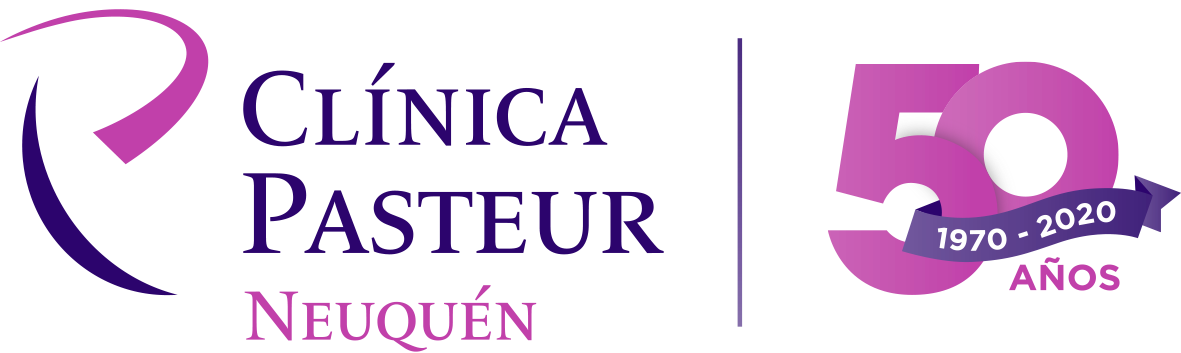 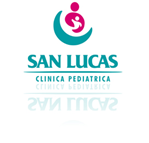 B:    VENTILACIÓN
FRECUENCIA:    Dar 2 ventilaciones (soplidos) efectivas...

Una ventilación efectiva es aquella que logra elevar el pecho del niño
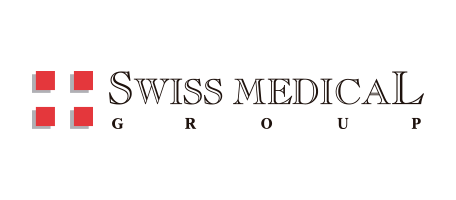 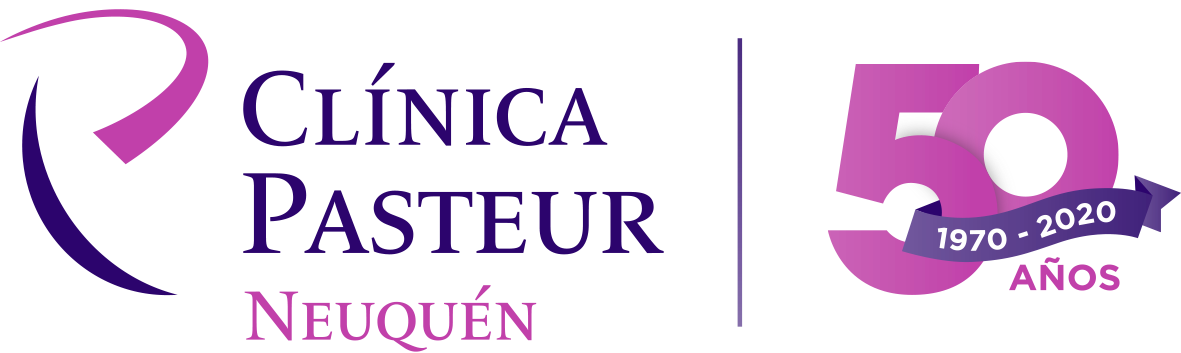 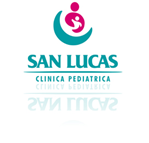 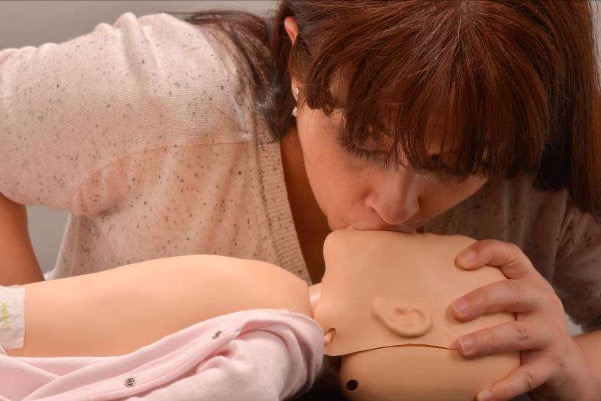 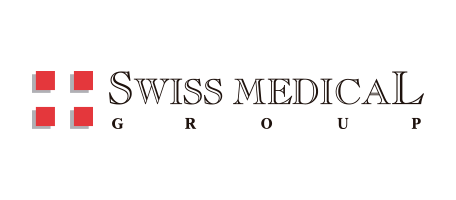 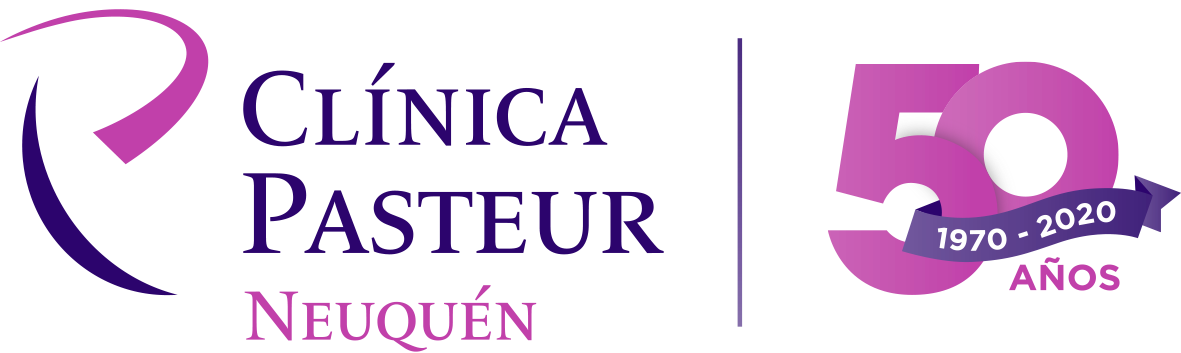 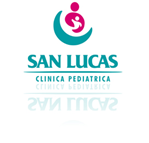 Luego de 5 ventilaciones evaluamos al niño...
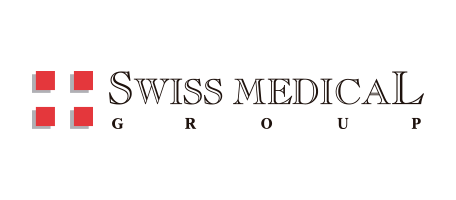 Signos de mejoría de un paciente que presenta un paro cardio respiratorio o apnea:

Respira por sus propios medios
Inicia un llanto vigoroso y/ó tose
Mueve los miembros
Color rosado de la piel
Si no hay signos de mejoría continuar inmediatamente con el ciclo compresiones/ventilaciones
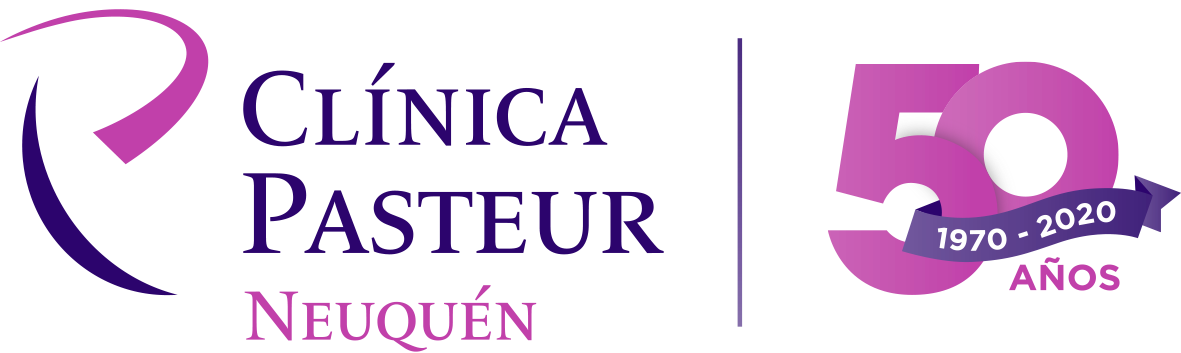 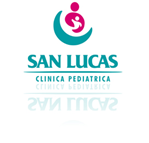 C: MASAJE CARDIACO
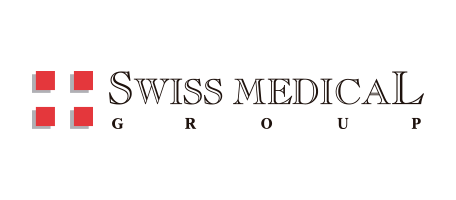 El masaje cardíaco:

Mantiene la circulación

Debe estar acompañado por ventilación
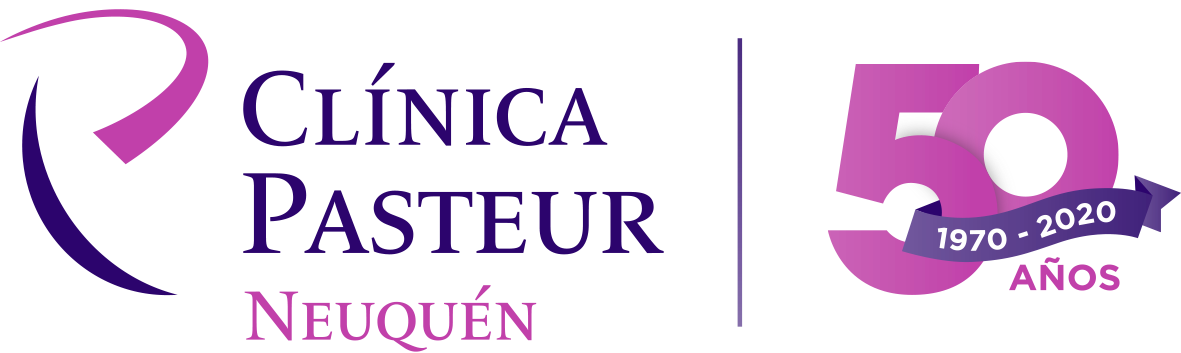 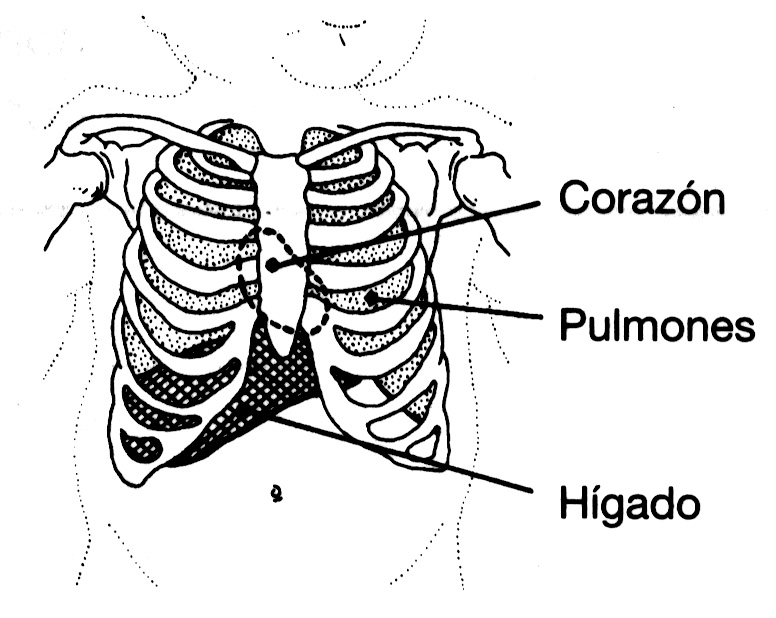 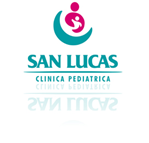 C: MASAJE CARDIACO
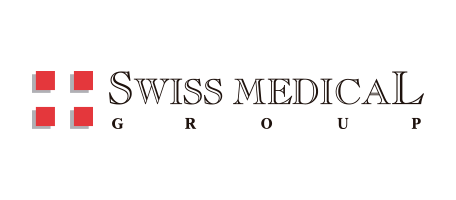 Indicación para el masaje cardíaco:

Si luego de los 2 soplidos efectivos el 
   niño no mejora
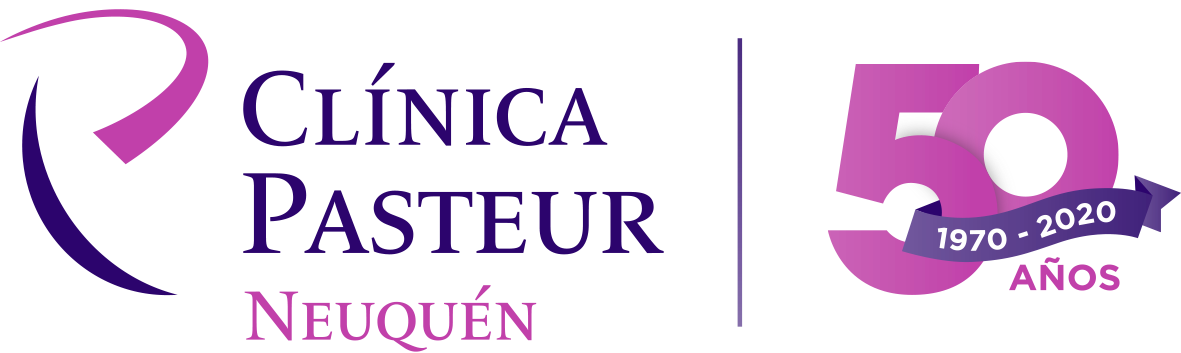 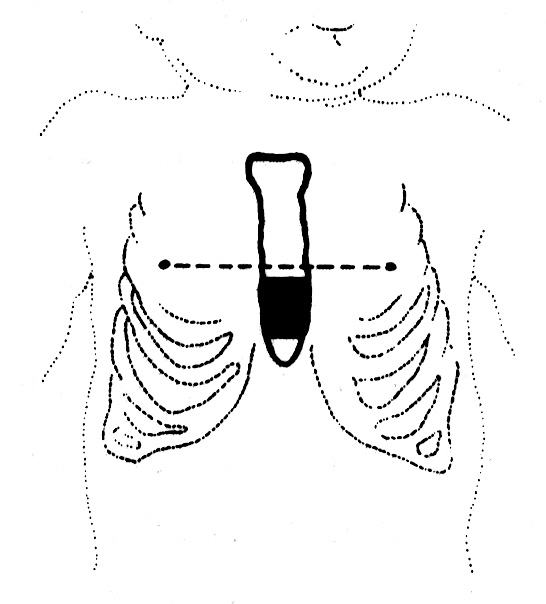 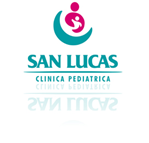 C: MASAJE CARDIACO
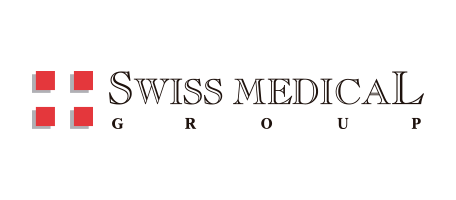 Lugar de compresión:

Tercio inferior del esternón
Importante evitar realizar presión sobre el xifoides (ultima porción del esternón)
xifoides
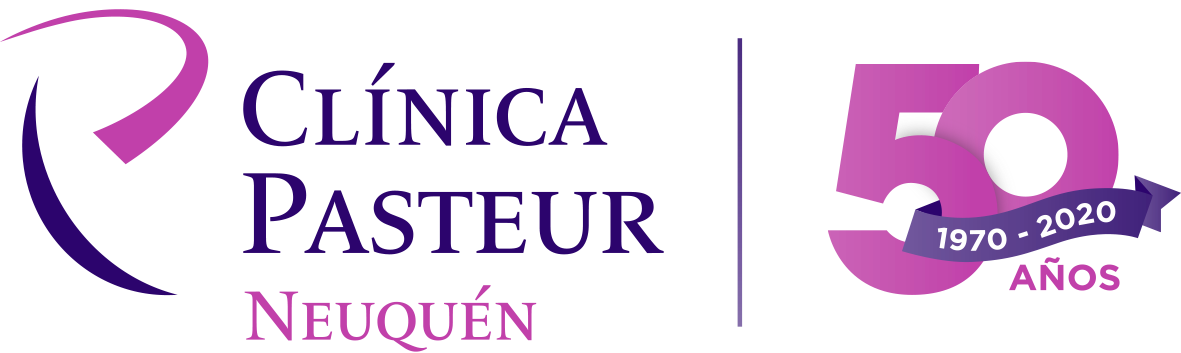 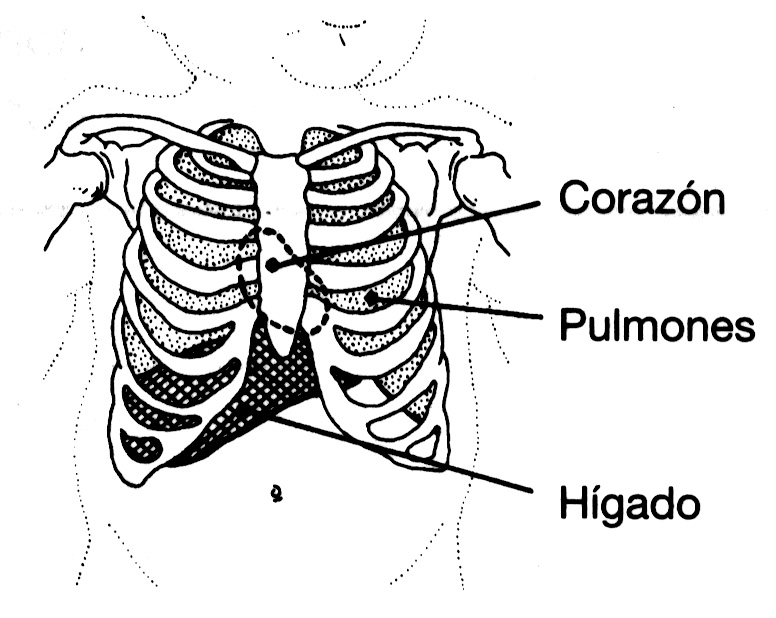 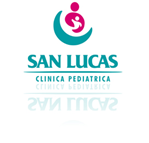 C: MASAJE CARDIACO
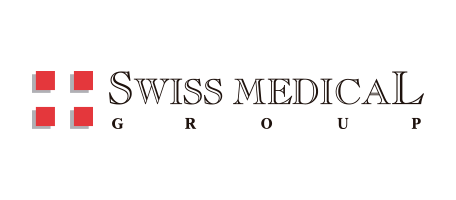 El objetivo del masaje cardíaco:

Comprime el corazón contra la columna vertebral
Aumenta la presión intratorácica

Hace circular la sangre a los órganos vitales
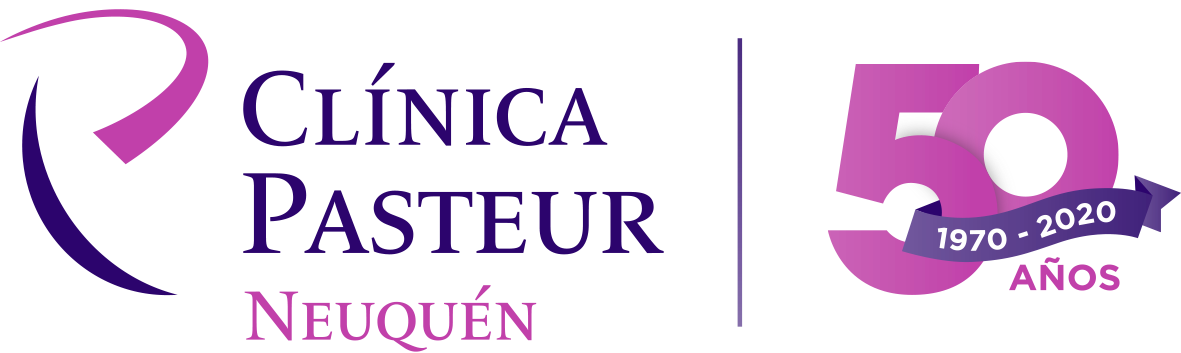 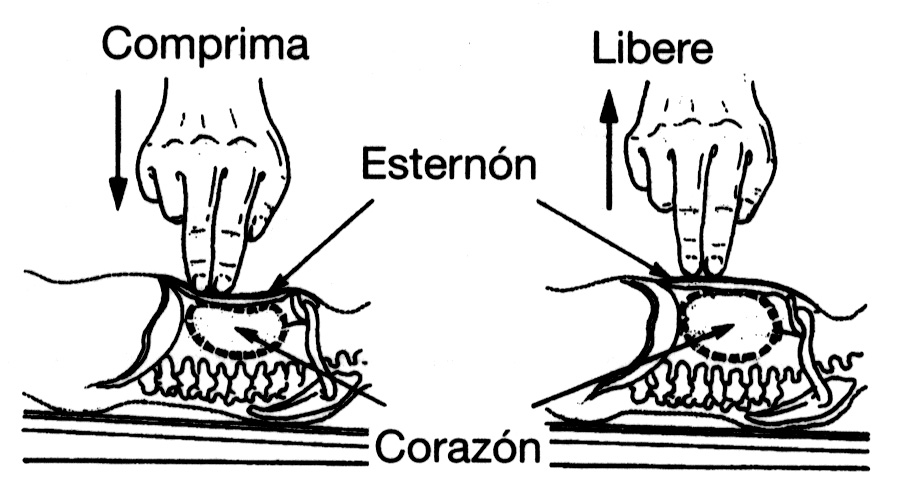 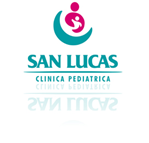 C: MASAJE CARDIACO
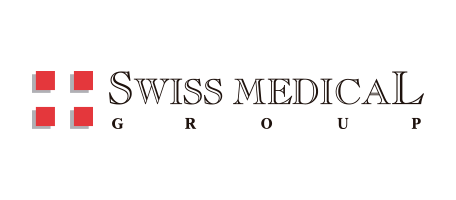 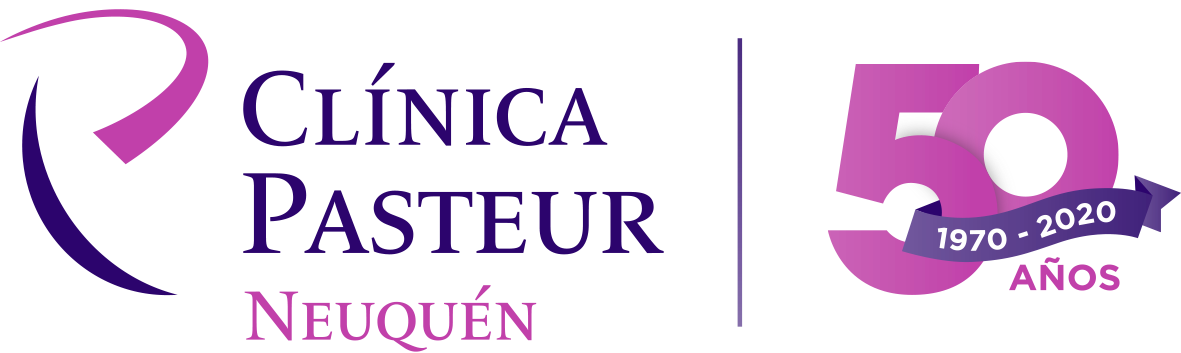 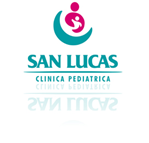 C: MASAJE CARDIACO
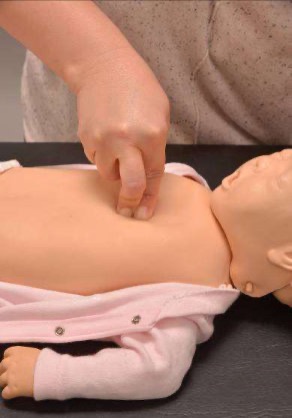 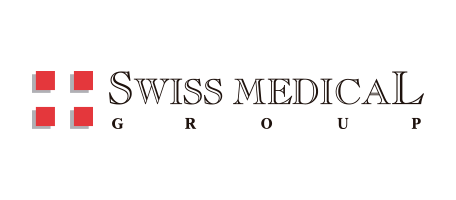 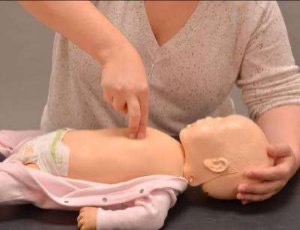 Masaje  cardiaco en lactante y en niño mayor
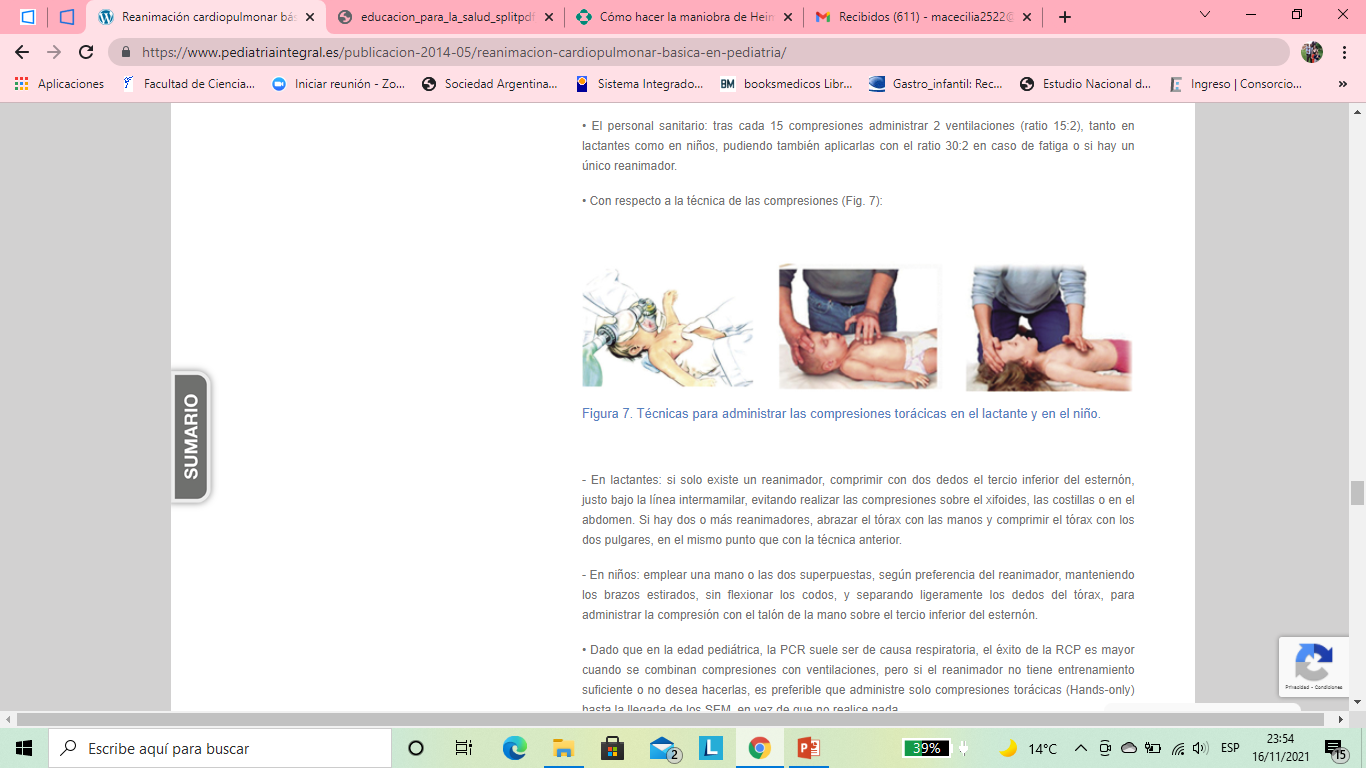 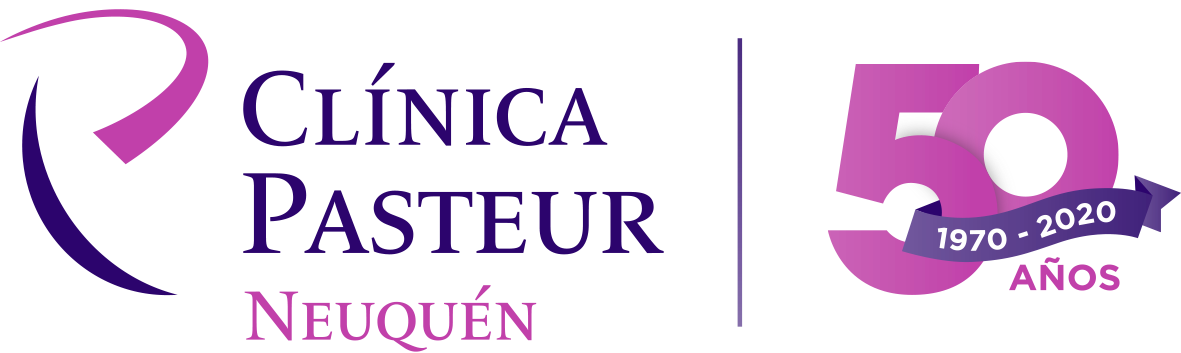 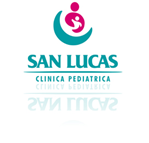 MASAJE CARDIACO
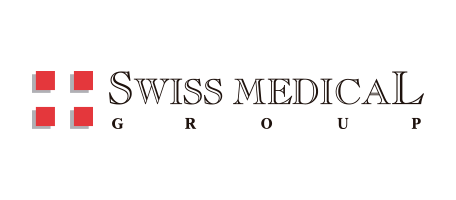 Correcto                       Incorrecto
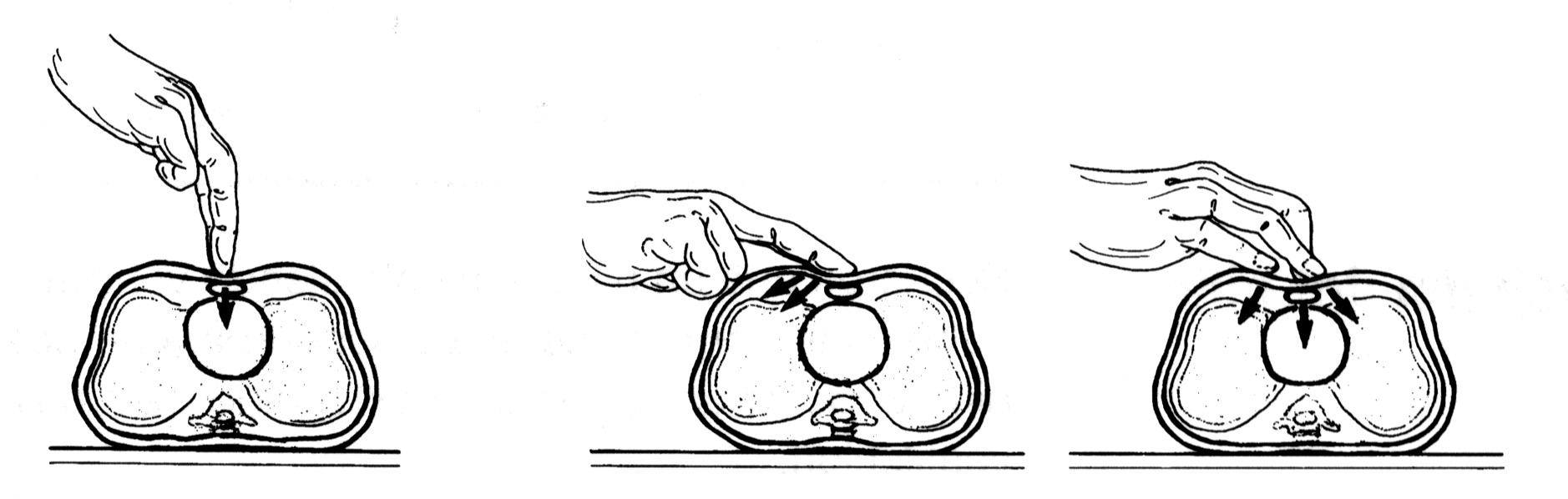 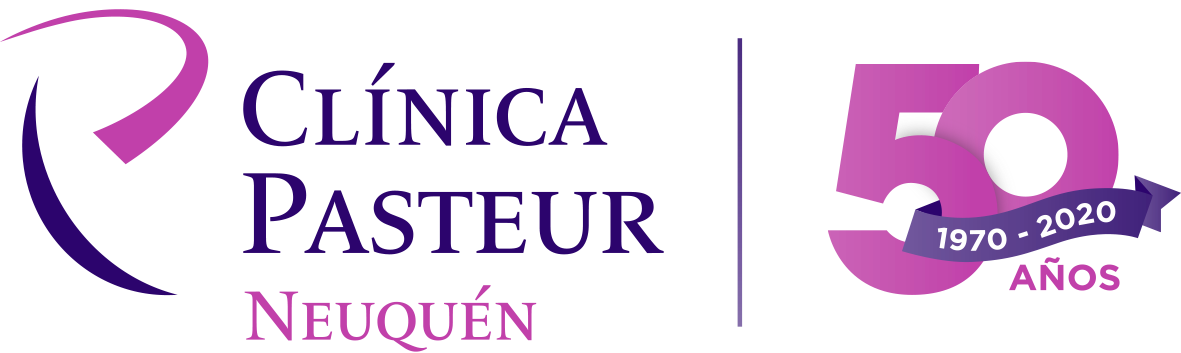 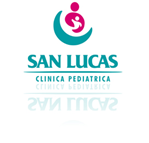 Ciclo completo
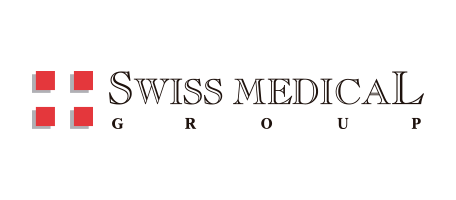 Con un solo reanimador : 
2 ventilaciones cada 30 compresiones

Con dos reanimadores:
2 ventilaciones cada 15 compresiones
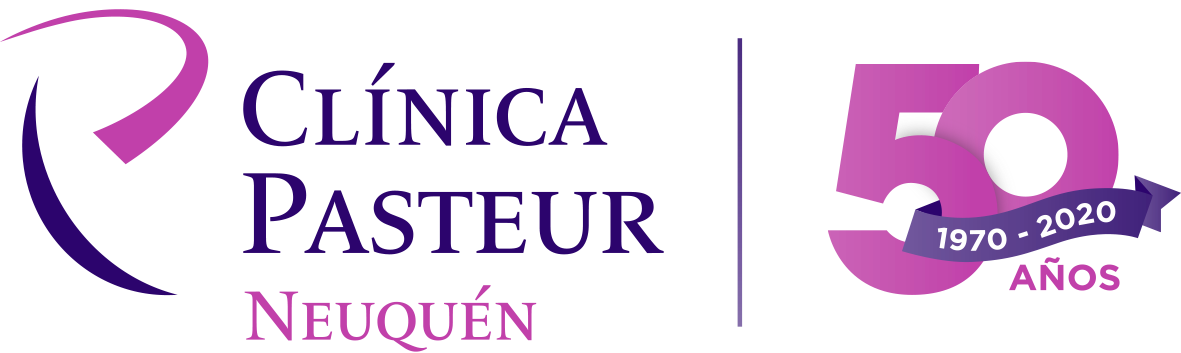 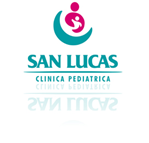 Diferencias entre lactantes y niños mayores
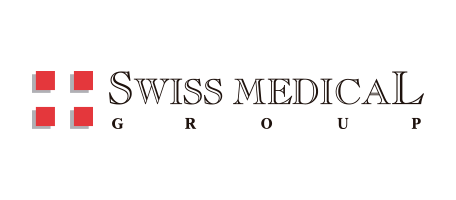 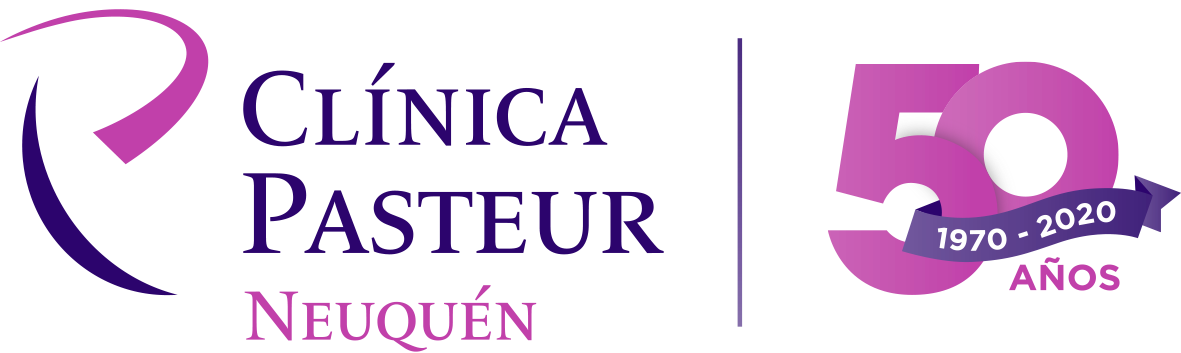 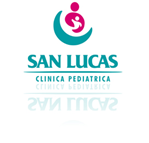 Posición de recuperación
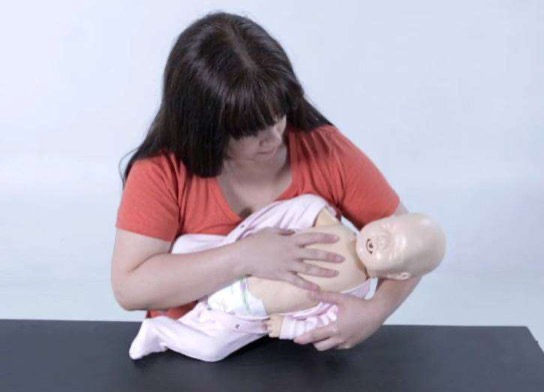 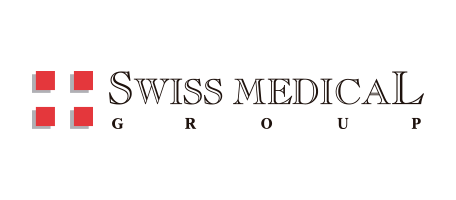 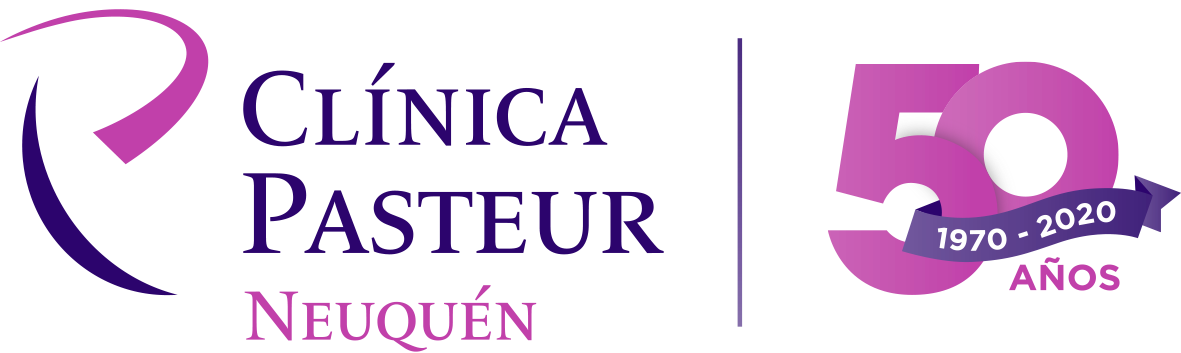 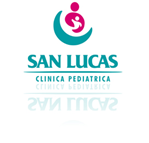 Uso desfibrilador automático (DEA)
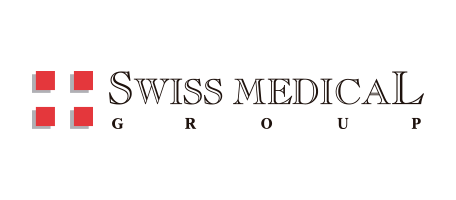 Ante un niño con colapso súbito presenciado o sospecha enfermedad cardíaca
Permite detectar ritmo cardíaco que requiere desfibrilar
No recomendado para lactantes (menores 1 año)
Fáciles de utilizar
Hasta los 8 años (25kg) se utiliza el pediátrico, en mayores de 8 años puede utilizarse el de adultos
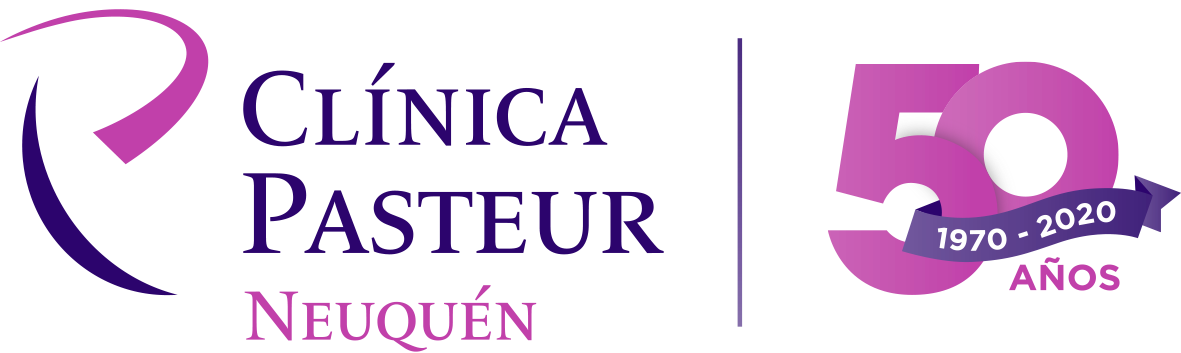 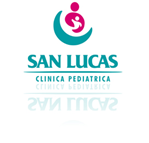 DEA
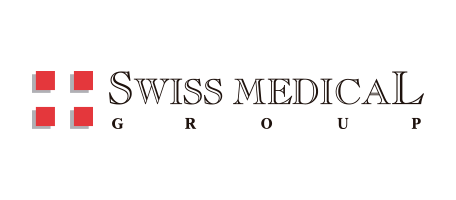 Posee dos electrodos (parches) que se posicionan en tórax	
Menor de 8 años: uno en región anterior del tórax y otro posterior
Mayor de 8 años: uno región debajo clavícula derecha y otro línea medio axilar izquierda
Colocar electrodos luego de 1 ciclo masaje/ventilación sin respuesta
Mientras se colocan electrodos no dejar de masajear
Al momento de la descarga NO TOCAR AL NIÑO
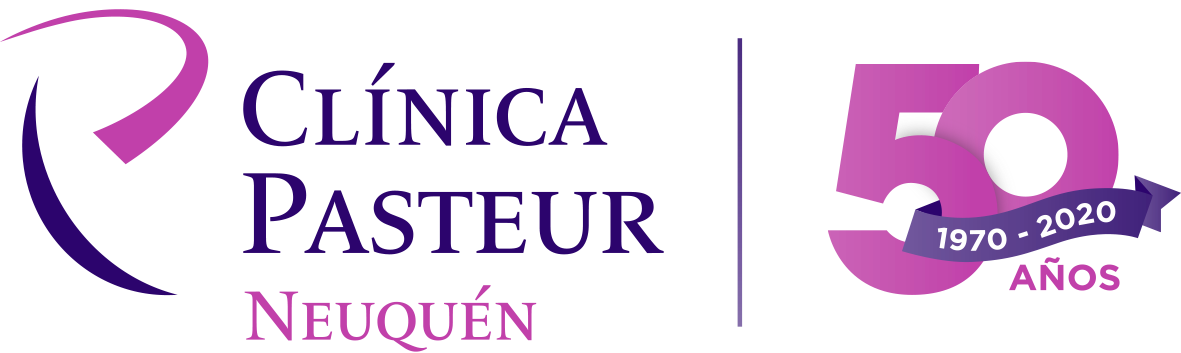 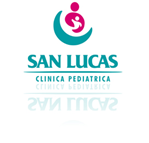 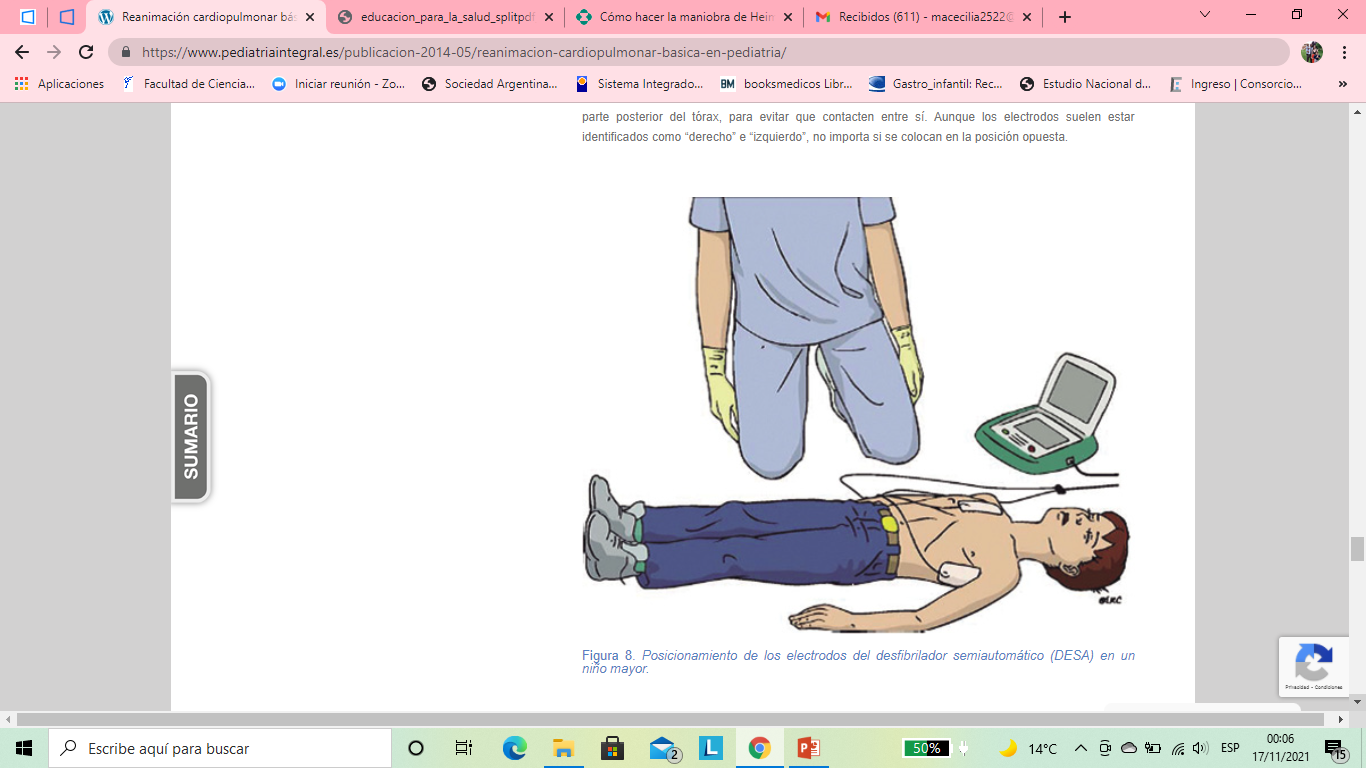 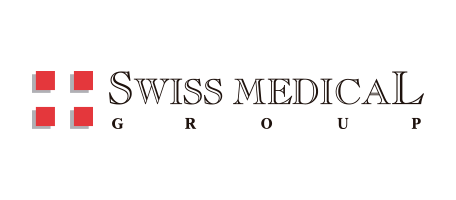 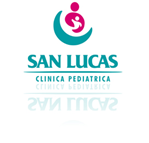 MUCHAS GRACIAS
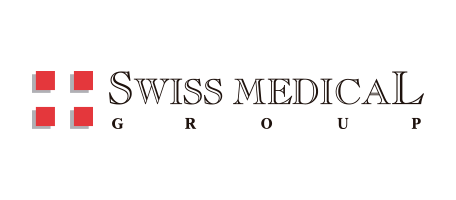 Servicio neonatología								      Servicio pediatría
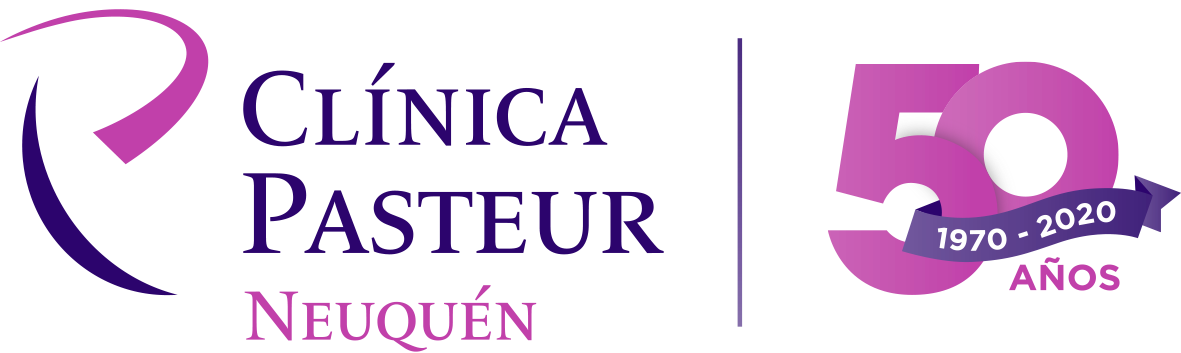 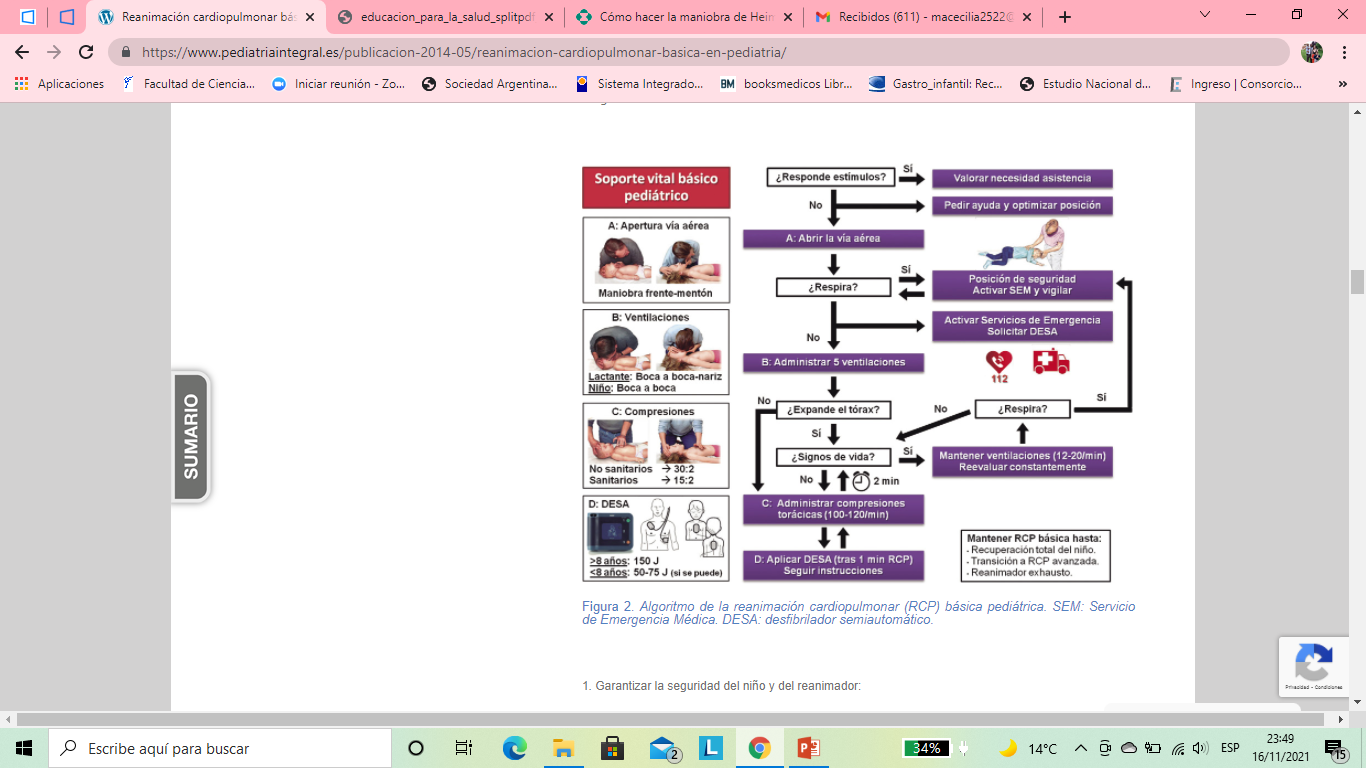